Matteus 5:21-37
[Speaker Notes: Oorsig
Met die keuse van hierdie tekste word die liturgiese verhaal van die vorige Sondag uitgebrei. Waar Christus die middelpunt is, en dit nie oor sogenaamde leiers gaan nie, is daar eenheid en versoening. Die doel van die wet is om God te verheerlik en harmonie te bewerkstellig. Geloofsvolwassenheid het te doen met die praktiese en die alledaagse – hoe ons verskil, hoe ons liefhet, hoe ons leef en hoe ons praat. Dit gaan oor ons ja en nee van elke dag. Só weerkaats ons die Lig van Epifanie – wat Christus is.
Die tekste vandag val in twee groepe met ietwat verskillende fokusse. Matteus 5 en 1 Korintiërs 3 fokus op verdeeldheid en versoening binne die geloofsgemeenskap. Psalm 119 en Deuteronomium 30 gaan weer oor die wet as die gewer van lewe. Om God se wet te onderhou bring ook vrede tussen mense.

Sleutelteks: Matteus 5:21-37
BERGREDE: JESUS EN DIE WET
17"Moenie eers daaraan dink dat Ek gekom het om die Wet of die Profete af te skaf nie. Ek het nie gekom om af te skaf nie, maar om te vervul. 18Amen, Ek sê vir julle: Totdat die hemel en die aarde tot niet gaan, sal daar beslis geen jota of tittel van die Wet tot niet gaan nie, totdat alles vervul is.
19"Wie dus een van die geringste van hierdie gebooie afskaf en die mense so leer, sal die geringste in die koninkryk van die hemele genoem word. Maar wie dit onderhou en ander daarin onderrig, hy sal groot genoem word in die koninkryk van die hemele. 20Want Ek sê vir julle, as julle geregtigheid nie aansienlik meer is as dié van die skrifkenners en die Fariseërs nie, sal julle beslis nie die koninkryk van die hemele binnegaan nie.
21"Julle het gehoor dat aan die voorouers gesê is, 'Jy mag nie moord pleeg nie, en wie moord pleeg, is strafbaar voor die reg.' 22Maar Ek sê vir julle dat elkeen wat kwaad is vir sy broer, strafbaar voor die reg is. En wie vir sy broer sê, 'Raka!' is strafbaar voor die Sanhedrin. En wie sê, 'Jou dwaas!' is strafbaar in Gehenna met sy vuur.
23"En wanneer jy jou offergawe na die altaar bring en daar onthou dat jou broer iets teen jou het, 24laat jou offergawe net daar by die altaar en gaan versoen jou eers met jou broer, en gaan gee dan jou offergawe.
25"Los 'n geskil met jou teenstander gou op, terwyl jy nog saam met hom op pad is, sodat die teenstander jou nie aan die regter oorlewer en die regter jou aan die hofdienaar oorlewer en jy in die tronk gegooi word nie. 26Amen, Ek sê vir jou: Jy sal beslis nie daar uitkom voordat jy die laaste kwadrant betaal het nie.
27"Julle het gehoor dat gesê is, 'Jy mag nie egbreuk pleeg nie.' 28Maar Ek sê vir julle, elkeen wat na 'n vrou kyk en haar begeer, het reeds in sy hart met haar egbreuk gepleeg.
29"As jou regteroog jou laat struikel, ruk dit uit en gooi dit van jou af weg. Want dit is voordeliger vir jou dat net een van jou ledemate verlore gaan as dat jou hele liggaam in Gehenna gegooi word. 30En as jou regterhand jou laat struikel, kap dit af en gooi dit van jou weg. Want dit is voordeliger vir jou dat net een van jou ledemate verlore gaan as dat jou hele liggaam in Gehenna beland.
31"Daar is gesê, 'Wie van sy vrou skei, moet aan haar 'n skeibrief gee.' 32Maar Ek sê vir julle, elkeen wat van sy vrou skei, behalwe weens owerspel, veroorsaak dat sy egbreuk pleeg, en wie met die geskeide vrou trou, pleeg ook egbreuk.
33"Verder het julle gehoor dat vir die voorouers gesê is, 'Jy mag nie 'n eed verbreek nie, maar jy moet jou geloftes aan die Here nakom.' 34Maar Ek sê vir julle: Julle moet hoegenaamd nie sweer nie – nie by die hemel nie, omdat dit die troon van God is; 35nie by die aarde nie, omdat dit die voetbank vir sy voete is; nie by Jerusalem nie, omdat dit die stad van die groot Koning is. 36Jy moet ook nie by jou eie kop sweer nie, want jy kan nie een van jou hare wit of swart maak nie. 37Laat die woord 'ja' by julle werklik 'ja' wees, en julle 'nee' 'nee'. Meer as dit is uit die bose.
38"Julle het gehoor dat gesê is, ''n oog vir 'n oog en 'n tand vir 'n tand'. 39Maar Ek sê vir julle dat julle nie 'n slegte mens moet teengaan nie. Nee, as iemand jou op jou regterwang klap, draai ook die ander een vir hom. 40En as iemand jou voor die hof wil daag en jou onderkleed wil vat, gee hom ook die bokleed. 41En as iemand een myl van jou afdwing, loop twee myl met hom saam. 42Gee aan wie van jou iets vra, en moet die een wat van jou wil leen, nie wegwys nie.
43"Julle het gehoor dat gesê is, 'Jy moet jou naaste liefhê,' en 'Jou vyand moet jy haat'. 44Maar Ek sê vir julle: Julle moet julle vyande liefhê en bid vir hulle wat julle vervolg, 45sodat julle kinders van julle Vader in die hemele kan wees. Hy laat immers sy son opkom oor slegte én goeie mense en Hy laat dit reën oor wetsgehoorsames én wetsverbrekers. 46As julle diegene liefhet wat vir julle liefhet, verdien julle dan enige beloning? Maak die tollenaars nie ook maar so nie? 47En as julle slegs julle broers groet, wat doen julle meer? Maak die heidene nie ook maar so nie?
48"Wees dus volmaak soos julle hemelse Vader volmaak is."

Ander tekste
Deuteronomium 30:15-20
15﻿“Ek het vandag die lewe en die voorspoed, die dood en die teenspoed aan jou voorgehou. 16﻿As jy die Here jou God liefhet en sy wil doen deur sy gebooie, sy voorskrifte en sy bepalings wat ek jou vandag gegee het, te gehoorsaam, sal jy lewe en baie word en sal die Here jou God jou voorspoedig maak in die land wat jy in besit gaan neem. 17–18﻿Maar ek verkondig vandag aan julle: As jy van die Here af wegdraai en Hom nie gehoorsaam nie en as jy jou laat verlei om ander gode te vereer en te dien, sal julle almal omkom; julle sal nie lank bly woon in die land wat jy in besit gaan neem sodra jy deur die Jordaan getrek het nie. 19﻿Ek roep vandag die hemel en die aarde tot getuie teen julle dat ek die lewe en die dood aan jou voorgehou het, die seën en die straf. Kies die lewe, sodat jy en jou nageslag kan lewe. 20﻿Om die Here jou God lief te hê, Hom te gehoorsaam en Hom aan te hang, sal vir jou lewe gee en jou lank laat woon in die land wat die Here met ’n eed aan jou voorvaders Abraham, Isak en Jakob beloof het om aan hulle te gee.”
 
 
Psalm 119:1-8
U woord vergeet ek nie
119 ﻿Dit gaan goed met dié 
﻿wat onberispelik lewe, 
﻿dié wat wandel 
﻿volgens die woord van die Here. 
2﻿Dit gaan goed met dié 
﻿wat sy verordeninge gehoorsaam, 
﻿dié wat met hulle hele hart sy wil doen, 
3﻿geen onreg pleeg nie 
﻿en in sy weë wandel. 
4﻿U het u bevele gegee 
﻿dat dit ten volle uitgevoer moet word. 
5﻿As ek tog maar net 
﻿op ’n vaste koers kan bly 
﻿en my aan u voorskrifte kan hou! 
6﻿As ek al u gebooie in ag neem, 
﻿sal ek nooit raad-op wees nie. 
7﻿U bepalings is regverdig; 
﻿as ek hulle ter harte neem, 
﻿sal ek U loof met ’n opregte hart. 
8﻿Ek sal my aan u voorskrifte hou: 
﻿moet my tog nooit verlaat nie. 
 
 
1 Korintiërs 3:1-9
Die oorsaak van die verdeeldheid
 
3 Broers, ek kon met julle nie praat soos met mense wat hulle deur die Gees van God laat lei nie; ek moes praat soos met wêreldse mense, soos met kindertjies in die geloof in Christus. 2﻿Ek het julle met melk gevoed, nie met vaste kos nie, want julle kon dit nog nie verteer nie. En julle kan dit ook nou nog nie verteer nie, 3﻿want julle is nog wêreldse mense. Daar kom jaloesie en twis onder julle voor. Is dit nie omdat julle nog wêrelds is en julle wêrelds gedra nie? 4﻿As een van julle sê: “Ek is vir Paulus,” en ’n ander: “Ek is vir Apollos,” is julle dan nie nog wêrelds nie?
5﻿Wat is Apollos dan? Wat is Paulus? Hulle is maar net dienaars deur wie julle tot geloof gekom het, en elkeen doen die werk soos die Here dit vir hom gegee het. 6﻿Ek het geplant, Apollos het natgegooi, maar dit is God wat laat groei het. 7﻿Dit gaan dus nie om die een wat plant of die een wat natgooi nie, maar om God wat laat groei. 8﻿Die een wat plant en die een wat natgooi, staan op gelyke voet: God sal elkeen beloon volgens sy werk.
9﻿Ons is medewerkers in diens van God, en julle is die saailand van God.
 
Eksegetiese opmerkings
Bybel-Media se Woord en Fees bevat skitterende agtergrondsinligting oor die teks. Besoek www.missio.org.za om op die inhoud in te teken.
Onderstaande preek is 'n verwerking van die uitstekende materiaal in Woord en Fees.

Ekstra stof
Jesus verbreek nie die wet nie, maar vervul dit
Met die volgende paar perikope in die Bergrede – Matt 5:17-48 – bevestig Jesus nie net die wet van Moses en die boodskap van die Profete – die OT – nie, maar laat die Skrifte ook op radikale wyse tot sy volle betekenis kom.
Sy basiese boodskap, soos opgesom aan die einde daarvan in vers 48, is ontsagwekkend. God verwag nie net dat sy mense die wet sal gehoorsaam nie. Natuurlik dit ook, en in sy volle betekenis soos Jesus dit hier uitlê. 
God verwag meer. Hy verwag dat hulle soos Hy sal wees, volmaak. Trouens, Hy verwag dat sy mense nie net hulle naaste sal liefhê nie, maar van hulle vyande vriende sal maak. 
In ses teenstellings spel Jesus die dieper betekenis van die wet uit (telkens aangedui met: "Julle het gehoor – vers 21,27,31,33,38,43 ... maar Ek sê vir julle" – vers 22,28,32,34,39,44). Daarmee maak Hy duidelik dat sy vertolking nie die wet verbreek nie, maar juis vervul. Trouens, Hy verwag van gelowiges dat hulle geregtigheid meer sal wees as dié van die skrifkenners en Fariseërs.
Jesus illustreer sy vervulling van die wet aan die hand van die laaste vyf van die Tien Gebooie wat Hy hier in sy volle betekenis uitlê:
die lering oor moord – Matt 5:21-26 – kan met die sesde gebod verbind word; 
die lering oor begeertes – Matt 5:27-30 – kan met die tiende gebod verbind word; 
die lering oor egskeiding – Matt 5:31-32 – kan met die sewende gebod verbind word; 
die lering oor eedswering – Matt 5:33-37 – kan met die negende gebod verbind word; 
die lering oor vergelding – Matt 5:38-42 – kan met die agste gebod verbind word.
Hy sluit hierdie interpretasie af met die sesde teenstelling wat die gebod tot naasteliefde (Lev. 19:18) van toepassing maak ook op vyande – Matt 5:43-48.
Geen wonder nie dat Paulus daarom 'n soortgelyke verbintenis maak tussen die etiese kode van die nuwe lewe in Christus en die tweede tafel van die wet, só belangrik was hierdie lering van Jesus. Dit sien ons In Romeine 13:8-14 waar Paulus ook die laaste vyf van die gebooie van die tweede tafel van die wet gebruik as sy etiese kode vir gelowiges. Paulus vat sy uitleg van die wet daarna ook saam in die opdrag om die naaste lief te hê soos jouself (Lev. 19:18), soos wat Jesus dit hier doen (vgl. ook Matt 19:19; 22:39). 
MATTEUS 5:17-20
Teks en konteks
5:17 Jesus is baie duidelik daaroor dat Hy nie gekom het om die boodskap van die OT te verbreek nie, maar dit te vervul.  Jesus gebruik hier die wet en die profete as aanduiding vir die hele OT (vgl. Matt 7:12; 11:13; 22:40; Hand. 24:14; 28:23; Rom. 3:21 waar dieselfde frase gebruik word; Luk 24:44 voeg ook die Psalms hierby).
Jesus het wel gekom om die mondelinge tradisie van die Fariseërs te verbreek, soos ons in die vroeëre gesprekke oor die Sabbat agtergekom het. Dit was omdat die Fariseërs juis die skriftelike tradisie van die wet en die profete met hulle eie mensgemaakte wette verbreek het.
Dit moet mense egter nie laat dink dat Jesus die Skrif wil verbreek nie. Inteendeel, Hy wil juis die Skrif tot sy reg laat kom in die volste sin van die woord.
Om dit helder te sê, gebruik Jesus twee Griekse woorde om sy boodskap oor te dra. Die Griekse woord vir verbreek (kataluō) beteken nie net om die wette te oortree nie, maar om daarmee weg te doen, om dit te vernietig. Dit is duidelik nie wat Jesus kom doen het nie. Hy het nie die boodskap van die OT kom vernietig nie, maar kom vervul.
Die Griekse woord vir vervul (plēroō), beteken om die boodskap van die wet en die profete hulle volle betekenis te laat kry deur dit te gehoorsaam. 'n Mens kan ook vertaal: om die wet hulle "ware bedoeling of betekenis te laat kry."
5:18 Jesus bevestig hiermee ondubbelsinnig die OT boodskap met 'n goddelike eed: "Waarlik"! Nie eers die kleinste of mees onbelangrike deel van die wet sal in hierdie lewe verbygaan nie, sê Jesus. Terwyl die hemel en aarde daar is, en die einde nog nie gekom het nie, sal God se wet bly staan. Dit belowe Jesus.
Jota en tittel verwys hier na die kleinste letter in Hebreeus, die jota (י), en die kleinste letterstrepie in Hebreeus, die tittel, wat bv. die onderskeid tussen die letter resj (ר) en dalet (ד) moontlik maak. Kyk of jy die verskil kan sien!
Die wet kan doodgewoon nie gebreek word nie, soos Jesus op 'n ander plek sê (Joh. 10:35).
Wat die vervulling wel doen, is dat dit sekere dele van die wet, veral die seremoniële en burgerlike dele daarvan, onnodig maak.
Só skrywe Paulus aan die Kolossense: "Laat niemand julle dan oordeel in spys of in drank of met betrekking tot 'n fees of nuwemaan of Sabbat nie, wat 'n skaduwee is van die toekomstige dinge" (Kol 2:16-17). Dit is waarom die Sabbat nie meer vandag gevier hoef te word nie, al is dit selfs deur die wet voorgeskryf.
So ook die Hebreërskrywer: "Want die wet, wat 'n skaduwee het van die toekomstige weldade, nie die beeld self van die dinge nie, kan nooit deur dieselfde offers wat jaar na jaar gedurig gebring word, die wat toetree, tot volmaaktheid lei nie" (Hebr. 10:1; vgl. 8:5). Dit is waarom die offerstelsel opgehou funksioneer het, al was dit 'n integrale deel van die wet, want Jesus was die volmaakte offer. Die offerstelsel is dus nie meer nodig nie.
Die wet bly egter staan vir almal wat wetteloos lewe, soos Paulus op 'n ander plek skrywe (1 Tim 1:8-11). Dit beteken uiteraard nie dat 'n mens deur die wet jou saligheid kan beërwe nie. Dit sou wetties wees. Dit beteken egter ook nie dat 'n mens sonder die wet jou saligheid kan beërwe nie. Dit sou wetteloos wees.
Op talle plekke sal die Skrif inderdaad sê dat die wet op ons harte geskrywe word, sodat ons deur die Gees gelei kan word (Jer. 31:33; Hebr. 8:10; vgl. Rom. 8:1-17). Dit is die korrekte manier om oor die wet se funksie in gelowiges se lewe te dink.
5:19 In 'n sinspeling op sy eie volmaakte nakom van die wet, spel Jesus dit duidelik uit dat 'n mens selfs nie die kleinste gebod kragteloos moet maak nie, maar alles in detail moet nakom. Omdat Jesus die wet volmaak nagekom het, en ander só onderrig het, kan Hy die grootste wees in die koninkryk van die hemele.
5:20 Jesus verklaar dat sy dissipels se geregtigheid oorvloediger as dié van die skrifgeleerdes en Fariseërs moet wees, anders sal hulle die koninkryk van die hemele nie kan ingaan nie.
Hoe wonderlik om dan te besef dat ons nie op grond van ons eie geregtigheid in die hemel kan kom nie, maar juis deur die Een wat alles volmaak nagekom het, Jesus, ons volkome geregtigheid (Rom. 3:22).
Boodskap en betekenis
R. T. Francis som in sy kommentaar (Matthew) die boodskap van hierdie gedeelte só op:
'17I have not come to set aside the Old Testament, but to bring the fulfilment to which it pointed. 18For no part of it can ever be set aside, but all must be fulfilled (as it is now being fulfilled in my ministry and teaching). 19So a Christian who repudiates any part of the Old Testament is an inferior Christian; the consistent Christian will be guided by the Old Testament and will teach others accordingly. 20But a truly Christian attitude is not the legalism of the scribes and Pharisees, but a deeper commitment to do the will of God, as vv. 21ff. will illustrate.'
Maak vrede as iemand iets teen jou het: jy mag nie moord pleeg nie
MATTEUS 5:21-26
Teks en konteks
Na die inleiding oor die wet hanteer Jesus ses dele van die wet in die vorm van teenstellings: "julle het gehoor"... "maar Ek sê vir julle ...", om sy punt oor die geldigheid van die wet te onderstreep, maar ook die volle betekenis daarvan te openbaar. Vyf van die verwysings is na aanleiding van vyf van die gebooie op die tweede tafel van die Tien Gebooie. Die sesde en laaste een is na aanleiding van Levitikus 19:18.
5:21 Die eerste teenstelling is met die sesde gebod oor moord. Jesus haal hier aan uit die Tien Gebooie (Eks 20:13; Duet. 5:17) met 'n uitbreiding uit die verdere lering oor die Tien Gebooie wat God aan Moses gegee het in die Boek van die Verbond: Genesis 21-24. Wie ook al moord pleeg – doelbewuste kriminaliteit is in die oog, nie siviele oortredings soos onopsetlike manslag nie – is strafbaar voor die reg (Eks 21:12-14; vgl. dieselfde gebod aan Noag – Gen. 9:6 en ook Moses se reëlings vir asiel op pad na Kanaän – Num. 35:16–34).
5:22 Die wet bly uiteraard van krag, sê Jesus, maar die bedoeling van die wet is eintlik dat jy jou naaste geen kwaad sal aandoen nie (vgl. Paulus in Rom. 13:10). Dit wil sê, dit gaan nie net oor die letterlike uitleg van die wet nie, ook oor die geestelike betekenis daarvan.
Elkeen wat dus vir sy broer kwaad is, sal strafbaar wees. Let op dat dit gaan oor 'n medegelowige. Die OAV voeg ook "sonder rede" by as verklaring van die "kwaad word", 'n lesing wat deur heelwat manuskripte ondersteun word.
Of die teks so gelees moet word, is nie seker nie, maar dit is waarskynlik wat hier bedoel word. Dit lei geleerdes af van die feit dat van Jesus op 'n keer gesê word dat Hy kwaad was, maar tegelykertyd ook hartseer (Mark 3:5). Hy het ook die tempel gereinig sonder dat daar enigsins gesê word dat Hy kwaad was (Luk 19:45-46; Mark 11:15-19; Matt 21:12-17; Joh. 2:13-21). Dit gaan hier dus oor kwaad word sonder rede.
Dit word egter verder gekwalifiseer deur woorde wat 'n negatiewe impak sal hê, of dit nou met rede of sonder rede gesê word. As jy vir jou broer sê: "jou domkop" (die Hebreeuse woord is raka wat ook met "nikswerd" of "idioot" vertaal kan word), help jy hom immers nie reg nie. Jy verkleineer hom.
Trouens, wie ook al vir 'n broer "jou dwaas" toesnou, sal strafbaar wees, nie maar net voor die menslike regstelsel nie, maar voor die goddelike. En die straf sal in die hel met sy vuur wees.
Wat die Here in die oog het, is dat ons ons gedagtewêreld sal skoonmaak van woede, haat en wraakgedagtes wat ander onteer. Dit pas nie by kinders van die koninkryk nie. Al pleeg ons nou nie moord nie, maar wel "karakter"-moord deur ons woede en wraakgedagtes, bly ons skuldig aan die sesde gebod.
Ons moet sout wees in ons gedrag en lig in ons getuienis. Ons moet mense opbou en nie afkraak nie. Selfs wanneer ons kritiek moet uitspreek, soos Jesus later in die Bergrede sal aanvoer met die voorbeeld van die splinter in die broer se oog (Matt 7:1-6), moet ons sorg dat ons nie die sesde gebod oortree nie. 'n Radikale standpunt!
5:23-24 Die rede hiervoor is dat onversoendheid met jou broer jou versoening met God in gedrang bring. Maak dus die saak uit met jou broer, veral as dit hy is wat iets teen jou het, vóór jy met die Here verder in verhouding gaan, uitgedruk met die simboliek van 'n offer op die altaar.
5:25 Jesus wil hê dat ons as vredemakers sal optree – gou tot 'n vergelyk kom met ons aanklaers, selfs terwyl ons nog op pad is na 'n regsproses – om die moontlike gevolge van 'n negatiewe uitspraak te vermy.
5:26 Jesus voeg by dat die gevolge ernstig kan wees, selfs ekonomies vernietigend (die kodrantes was die kleinste Romeinse muntstuk), wat 'n mens laat vermoed dat Hy eintlik 'n ewige konnotasie aan sy raad hier heg. God se oordeel is nie halfhartig nie.
Boodskap en betekenis
Ons is geneig om die sesde gebod oor moord te ignoreer, omdat ons dink dat dit net slaan op 'n kriminele daad. Jesus is egter só radikaal in sy toepassing van die sesde gebod dat daar amper niemand van ons is wat nie op een of ander manier skuldig is aan die oortreding van die sesde gebod nie.
Wie van ons was nie al kwaad vir iemand nie, soms ook sonder rede, of het nie al vir iemand gesê: "jou domkop", of "jou idioot", of "jou dwaas" nie?! En dit maak nie saak of jou oordeel in die kol is nie. Die punt is dat jy deur só 'n stelling jouself verhef bó iemand anders en daarom skuldig bevind kan word aan "karakter"-moord.
Die punt is dat ek niemand mag onteer, haat, beledig of doodmaak nie, selfs nie my vyande nie, soos dit aan die einde van hierdie hoofstuk onderstreep sal word. Ons moet selfs ons vyande liefhê.
Natuurlik kan 'n mens onderskei tussen kwaad en goed, tussen reg en verkeerd, en moet ons mekaar ook reghelp, soos Jesus dit later uitspel in Matteus 18. Ons kan ook in sekere omstandighede kritiek uitspreek, maar net as ons seker gemaak het dat dit nie skynheilig is nie (Matt 7). Ons het egter nie die reg om iemand se menswees in die proses aan te rand nie.
Die Heidelbergse Kategismus vraag 105-107 verduidelik dit so:
"Die sesde gebod leer ons dat ons nie self en ook nie deur iemand anders ons naaste mag onteer, haat, beledig of doodmaak nie. Ons mag dit nie met ons gedagtes, woorde of gebare doen nie en nog minder met die daad. Ons moet alle wraaksug laat vaar. Ons mag ook onsself nie kwaad aandoen of moedswillig in gevaar begewe nie.  Deur doodmaak te verbied leer God ons dat Hy die wortel daarvan, soos afguns, haat, woede en wraaklus, verafsku. Dit alles is vir Hom heimlike moord.  Dit beteken nie dat ons die gebod gehoorsaam as ons maar net nie ons naaste doodmaak nie.  Terwyl God afguns, haat en woede verbied, gebied Hy dat ons ons naaste moet liefhê soos onsself. Ons moet teenoor hulle geduldig, vredeliewend, sagmoedig, barmhartig en vriendelik wees, alles wat hulle kan benadeel sover moontlik probeer voorkom en selfs aan ons vyande goed doen."
As jy kyk na 'n vrou om haar te begeer, het jy reeds in jou hart egbreuk gepleeg
MATTEUS 5:27-30
Teks en konteks
Jesus begin met 'n verwysing na die sewende gebod in vers 27, maar hanteer,  in vers 28-30, seksuele begeertes eintlik as 'n voorbeeld van oortredings van die tiende gebod, vóór Hy in vers 31 vv meer spesifiek by die sewende gebod uitkom. 
5:27 Die tweede teenstelling is dus met die sewende gebod (Eks 20:14; Deut. 5:18) oor egbreuk (moicheia – d.w.s. seks met 'n vrou wat met iemand anders getroud is), maar hierna as 'n voorbeeld uitgespel in terme van die tiende gebod oor begeertes.
5:28 Jesus brei hierdie gebod oor seks met 'n ander man se vrou uit na enige gedagtes oor enige vrou (gunaika), selfs ongetroudes. As jy kyk na 'n vrou en haar begeer (epithumeō – "wellustig kyk" – vgl. 2 Pet 2:14), het jy reeds in jou hart met haar egbreuk gepleeg. Die wellustige gedagte is dus alreeds 'n oortreding van die wet.
5:29-30 Jesus gebruik twee radikale metafore om die dissipels aan te spoor om hierdie tipe "egbreuk van die hart" ten alle koste te vermy. As jou regteroog, wat jou juis van struikeling moes bewaar, jou egter laat sondig, ruk dit uit en gooi dit weg van jou af. Dieselfde geld jou regterhand, die meer bruikbare en vaardige hand. Wat presies daarmee bedoel word, is onseker, maar 'n mens kan vandag aan sekere toepassings dink wat seksueel van aard is, veral waar pornografie bv. ter sprake is.
Kap dit af en gooi dit weg "van jou af". Dit is beter dat 'n deel van jou vermink word as dat jou hele liggaam, d.w.s. jyself, verteer word in die helse vuur.
Die uitruk van die regteroog en die afkap van die regterhand  is waarskynlik hiperbolies bedoel, nie noodwendig letterlik nie. Maar, die krasheid van die metafore dra in elk geval die erns van Jesus se bedoeling onomwonde oor. Wellus is alreeds die probleem, nie eers die daad nie. Kinders van die koninkryk leef selfs in hulle gedagtes rein, nie net in hulle gedrag nie!
Boodskap en betekenis
Jesus veroordeel uiteraard hiermee nie ons natuurlike belangstelling in die teenoorgestelde geslag of selfs ons gesonde seksuele behoeftes nie. Wat Hy hier veroordeel, is die gedagtes en fantasieë wat ons koester oor ander. Dit is die gedagtes self wat reeds in wese sondig is, selfs voordat ons nog daarop met die daad reageer.
Slegte en sondige gedagtes kom immers uit die hart en maak ons van binne onrein, vóórdat ons nog van buite deur ons slegte gedrag onrein raak (Matt 15:1-20; Mark 7:14-23).
Trouens, dié toepassing van die tiende gebod dui op enige verkeerde en sondige gedagte wat ons sou koester. Die Heidelbergse Kategismus vraag en antwoord 113 verduidelik dit so:
"Die tiende gebod vra van ons dat selfs die geringste begeerte of gedagte teen enige gebod van God nooit in ons hart mag opkom nie. Ons moet altyd en hartgrondig vyande van alle sonde wees en 'n begeerte tot alle geregtigheid hê."
Elkeen wat skei, behalwe oor ontrou, maak dat die ander een egbreuk pleeg
Vgl. Lukas 16:18.
MATTEUS 5:31-32
Teks en konteks
5:31 Die derde teenstelling is weereens met die sewende gebod oor egbreuk, hierdie keer toegepas op egskeiding. Jesus haal uit die laaste preek van Moses net voor die intog in Kanaän aan, en verwys na die toelating van Moses dat as 'n mens tot skei kom, jy dit wettig moet doen deur 'n skeibrief (Duet. 24:1). Dit was basies bedoel as wetlike beskerming van die vrou in die huwelik.
5:32 Jesus sal later meer uitbrei hieroor, veral oor die feit dat die skeibrief in elk geval net toelaatbaar was weens die Israeliete se harde harte, nie omdat God dit só van die begin af wou hê nie (Matt 19:1-12). Daarom beperk Jesus hier die gee van 'n skeibrief tot net een tipe geval, en dit is waar daar ontrou was. Die ontrouheid was per se alreeds egbreuk, daarom kan Jesus verstaan dat dit in só 'n geval toegelaat kon word.
Hy waarsku egter teen enige ander egskeiding, want dit bevorder egbreuk, presies wat die sewende gebod wil vermy. Die geskeide vrou word deur egskeiding blootgestel aan moontlike verdere egbreuk, en wie ook al met 'n geskeide vrou trou, pleeg op die koop toe ook egbreuk. 
Jesus verwys hiermee na die afwysing van hertrou in die wet ter wille van die heiligheid van die geloofsgemeenskap (Deut. 24:1-4).
Vir 'n bietjie meer agtergrond
Moses het egskeiding toegelaat in die geval dat 'n man nie meer sy vrou liefhet: "omdat hy iets onbetaamliks aan haar gevind het".   Die "onbetaamliks" (BDV het "onbehoorlik") word nie uitgespel nie, maar die Hebreeuse woord ʿěrwāh word normaalweg met "naaktheid" vertaal, soos ons dit bv. by Gam en sy pa Noag aantref (Gen. 9:22; vgl. Deut. 23:14).  Die onbetaamlike of onbehoorlike gedrag dui dus waarskynlik op een of ander growwe seksuele oortreding.
Moses brei dan verder uit hierop en skryf voor dat die man nooit weer met dié vrou mag trou as sy intussen 'n ander een se vrou geword het nie.  Dit sal sonde in die oë van die Here wees en die land verontreinig.  Hertrou was dus nie meer 'n opsie as daar reeds 'n ander troue plaasgevind het nie.
Dit is hieruit duidelik dat egskeiding 'n toegewing was, nie 'n gebod nie.  En dit is waarna Jesus hier in die Bergrede verwys.
Egskeiding was 'n afskuwelike en gewelddadige gebeurtenis in die oë van die Here, verstaanbaar in enkele gevalle, maar steeds iets wat vermy kon word indien daar inkeer en versoening sou wees.  'n Tweede huwelik het dié versoening en hertrou onmoontlik gemaak, vandaar die sterk woorde daaroor.
Boodskap en betekenis
Jesus beveel ons hiermee dat ons rein en getrou moet bly vir en in die huwelik.  Hy beveel ons om alle seksuele losbandigheid buite die huwelik tussen een man en een vrou te kruisig, terwyl ons as ongetroude en getroude alle onrein gedagtes, woorde, begeertes en dade moet vermy.
Dit beteken dat ons tevrede moet wees met wat ons het. Dat ons sonder afguns teenoor ander moet leef, en sonder om God te verkwalik vir sy voorsiening.
Die Heidelbergse Kategismus vraag en antwoord 108-109 verduidelik dit so:
"Die sewende gebod leer ons dat alle onkuisheid deur God vervloek is, en dat ons dit daarom hartgrondig moet haat. Daarenteen moet ons kuis en ingetoë lewe sowel binne as buite die huwelik.  God verbied hiermee nie net egbreuk en sulke skandes nie.  Omdat beide ons liggaam en siel 'n tempel van die Heilige Gees is, wil God dat ons altwee rein en heilig bewaar. Daarom verbied Hy alle onkuise dade, gebare, woorde, gedagtes, luste en alles wat 'n mens daartoe kan verlei."
Vir die dieperdelwers:
Egskeiding en hertrou in die NT
Ons leef in 'n tyd waar egskeiding nie meer die wenkbroue laat lig nie.  Die Bybel se lering hieroor is egter deurgaans dat God egskeiding haat, soos ons reeds by Maleagi kan sien (Mal 2:16).
Dit is iets wat ons ter harte sal moet neem in ons geloofspraktyke en gemeentes. Dit is nie net die OT wat hieroor duidelik is nie; Jesus, Paulus en die Hebreërskrywer is kras in hulle afwysing van die geweld van egbreuk en egskeiding.  En hulle lering is gebaseer op die OT, eksplisiet Deuteronomium 24:1 en Genesis 1-2.
Jesus oor egskeiding
Jesus gebruik Deuteronomium 24 en Genesis 1-2 op drie plekke as agtergrond vir sy lering oor egskeiding. En Hy is onverbiddelik in sy eis aan dissipels van Hom om getrou te bly in die huwelik. 
1.  In die Bergrede wys Jesus dat die eintlike bedoeling van Deuteronomium 24 nie was dat 'n man sommer om enige rede van sy vrou mag geskei het nie, soos die Jode verkeerdelik in hulle uitleg daarvan geleer het.  Nee, sê Jesus, die huwelik is bedoel om 'n lewenslange verbintenis te wees, volgens Genesis 1-2, al kan 'n mens, sê Hy, verstaan dat owerspel – (in Deut. 24:1 "iets onbetaamliks") wat in wese reeds egbreuk was – 'n egskeiding tot gevolg kan hê.
2.  In 'n gesprek met die Fariseërs – wat Hom beledig het dat Hy van hulle verwag om God bó alles te dien – beklemtoon Jesus die altyd geldende krag van die wet: "Tog is dit makliker vir die hemel en die aarde om te vergaan as dat een lettertjie van die wet verval." En Hy lê dié beginsel uit deur enige egskeiding, selfs 'n huwelik met 'n geskeide, as teen God se wil uit te lê: "Elkeen wat van sy vrou skei en met 'n ander een trou, pleeg egbreuk; en iemand wat met 'n geskeide vrou trou, pleeg ook egbreuk." (Luk 16:14-18).
Voorwaar sterk en onverbiddelike woorde!  Owerspel mag dus nie sommer sonder meer as verskoning vir egskeiding gebruik word nie, al erken Jesus dat dit 'n huwelik onmoontlik sou kon maak.
3.  In 'n verdere gesprek met die dissipels in Matteus 19 onderstreep Jesus die lewenslange verbintenis van 'n man en 'n vrou in die huwelik deur dit aan God se goeie skepping te verbind (Gen. 1-2).  Die wet van egskeiding was nie bedoel om die huwelik te beskadig nie, maar was 'n toegewing weens die hardheid van hulle harte (Deut. 24).  En Hy herhaal die onverbiddelike eis dat gelowiges getrou moet bly in die huwelik met dieselfde woorde as wat Lukas ook neergepen het (Mark 10:11-12).
Paulus oor egskeiding en hertrou
Paulus waarsku dat egbrekers wat nie tot bekering kom nie, geen deel sal hê aan die koninkryk van God nie.  Gelukkig is hy oortuig van die Korintiërs dat hulle reeds hulle sonde laat afwas het, deur Christus geheilig is, en vrygespreek is in die Naam van Jesus deur die kragtige werking van die Heilige Gees (1 Kor. 6:9-11).
Hy gaan verder om oor die huwelik te skrywe waarin hy helder daaroor is dat 'n gelowige nie moet skei nie, behalwe waar 'n ongelowige van 'n gelowige wil skei.  Hertrou in laasgenoemde geval was 'n moontlikheid, maar om dán ongetroud te bly eintlik nog beter (1 Kor. 7).
Die Hebreërskrywer oor ontug en egbreuk
Die Hebreërskrywer waarsku gelowiges dat ontug en egbreuk jou onder die oordeel van God laat kom: "Die huwelik moet deur almal eerbaar gehou word. Wees in die huwelikslewe getrou aan mekaar, want ontugtiges en egbrekers sal onder die oordeel van God kom." (Hebr. 13:4).  Woorde wat ons doodgewoon ter harte moet neem en as kinders van die Here moet gehoorsaam.
Julle "ja" moet "ja" bly en julle "nee", "nee"
MATTEUS 5:33-37
Teks en konteks
Die vierde teenstelling is met die negende gebod oor valse getuienis, in dié geval oor eedswering. Daarmee word ook die derde gebod in spel gebring, die verbod om God se Naam ydellik te gebruik, want eedswering het gewoonlik ook God se Naam in gedrang gebring.
5:33 Jesus raak 'n verdere aspek van hulle morele lewe aan, hulle integriteit in alles wat hulle sê. Hy verwys na die wyse waarop die wet vir die mense van ouds beide hulle betroubaarheid teenoor ander (negende gebod) en teenoor God (derde gebod) voorgeskrywe het.
Jesus haal aan uit 'n kombinasie van drie tekste in die wet:
Levitikus 19:12 – "En julle mag nie vals sweer by my Naam en so die Naam van jou God ontheilig nie. Ek is die Here." Die hoofstuk is 'n uitleg van die Tien Gebooie in preekvorm. Daar word die eedswering met die derde gebod verbind, om nie God se Naam in diskrediet te bring deur valse getuienis nie. Dit beteken die twee gebooie uit die twee tafels van die Tien Gebooie het met mekaar te make, die derde gebod oor God se Naam, sy reputasie, en die negende gebod oor ander se naam hulle reputasie.  Ligsinnige of ydele gebruik van God se Naam bring sy Naam in diskrediet. Valse getuienis oor ander bring hulle name in diskrediet. 
Numeri 30:2 – "As iemand aan die Here 'n gelofte doen of 'n eed sweer waardeur hy homself verbind om hom van iets te onthou, moet hy sy woord nie breek nie; hy moet handel volgens alles wat uit sy mond uitgaan." Hier fokus Moses die aandag van die leiers op die betroubaarheid van elke lid van die volk se beloftes aan die Here, hetsy deur 'n gelofte te doen of 'n verpligting op te neem deur eedswering.  Jou woord is jou eer.  Dit is die basiese beginsel.  Jy moet doen wat jy beloof.  Jy mag nie jou eie woord verbreek nie, selfs al is dit onnadenkend gedoen. Jy moet jou aan alles hou wat jy beloof het. 
Deuteronomium 23:21 – "As jy aan die Here jou God 'n gelofte doen, moet jy nie versuim om dit te betaal nie; want die Here jou God sal dit sekerlik van jou eis, en dit sal sonde in jou word." Hier pas Moses die beginsel van respek vir die lewe en die grense wat God gestel het toe in terme van die vrywillige betaling van geloftes (Deut. 23:21-23). Jou woord moet jou eer wees. 
5:34-36 Wat Jesus hierop sê, is dat eedswering wel 'n geldige manier is om jou betroubaarheid te bevestig, soos mense van daardie tyd gereeld gedoen het, maar dat van sy volgelinge meer gevra word. Elke woord van hulle moet betroubaar wees. Hulle moet dus nie enige eed sweer nie:
nie by die hemel nie, want dit is die troon van God, 
nie by die aarde nie, want dit is sy voetbankie (let op die verkleinwoordjie),
nie by Jerusalem nie, want dit is die stad van die groot koning,
nie by jou kop nie, want jy kan nie eers een haar wit of swart maak op jou eie nie.
D w s nie by God nie, nie by 'n gesagsinstansie soos die koning nie, en ook nie by jouself nie.
5:37 Julle "ja" moet "ja" bly en julle "nee", "nee". Dit is die standaard. En let op, dit moet so bly! Mense moet jou woorde kan vertrou. As jy sommige woorde eers moet kwalifiseer en verdedig met 'n eed, kan die vermoede ontstaan dat ander dinge wat jy sê nie betroubaar is nie. 'n "Ja" of "Nee" is dus genoegsaam.
Enigiets meer is eintlik van die bose. Die verwysing na die bose is waarskynlik na die invloed van die duiwel, omdat bose met 'n lidwoord in die Grieks weergegee word, soos dit die geval is in die Ons Vader (Matt 6:13) en in die gelykenisse van die Saaier (Matt 13:19) en dié van die onkruid tussen die koring (Matt 13:38). Die invloed van die bose word vermy deur eerlike en betroubare woorde.
Onthou die vraag van die ou slang: "Is dit so dat God gesê het ... ?" in die tuin van Eden. Hy het God se woorde in twyfel getrek. Die omgekeerde is ook waar. Jou woorde moet só duidelik wees dat mense nie 'n eed nodig het om jou te glo nie.
 
 
Boodskap en betekenis
Jou ja moet dus ja wees, en jou nee moet nee wees. Wat beteken dat 'n mens in alles met integriteit moet optree, nie net wanneer jy 'n eed gesweer het of 'n gelofte aan God gemaak het nie.
Psalm 24:4 het al gesê dat God nie net rein hande en harte verwag nie, maar ook rein lippe: "Hy wat rein van hande en suiwer van hart is, wat sy siel nie ophef tot nietigheid en nie vals sweer nie."
Soos die Heidelbergse Kategismus vraag en antwoord 112 ons leer:
"Die negende gebod leer ons dat ons teen niemand valse getuienis mag aflê nie, niemand se woorde verdraai, nie 'n kwaadstoker of 'n lasteraar wees nie, niemand onverhoord en ligtelik help veroordeel nie. Alle vorme van lieg en bedrieg moet ons as die duiwel se eie werke vermy as ons nie die sware toorn van God oor ons wil bring nie. In regsake en in alle ander handelinge moet ons die waarheid liefhê en opreg wees in wat ons sê en bely. Ons naaste se eer en goeie naam moet ons na ons vermoë verdedig en bevorder." 
Oor geloftes
Geloftes het 'n belangrike rol gespeel in die spiritualiteit van Israel. Ons lees daarvan by Jakob (Gen. 28:20-22), Jefta (Rigt. 11:30-31), Hanna (1 Sam 1:11), Saul (1 Sam 14:24), Dawid (Ps. 132:2), en Lemuel se ma (Spr. 31:2).  Ook Paulus het geloftes gemaak en selfs vir ander s'n betaal (Hand 18:18; 21:23).
Indien ons hierdie manier van doen wil navolg, kan ons gerus die woorde van die Prediker in gedagte hou: "Moenie te gou praat nie, moenie oorhaastig 'n belofte aan God maak nie, want Hy is in die hemel en jy op die aarde.  Laat jou woorde daarom min wees.  2Baie doenigheid bring drome, baie praat lei tot onverstandige woorde.  3As jy aan God 'n gelofte gedoen het, moet jy nie versuim om dit te betaal nie. Hy hou nie van ligsinnige mense nie. Wat jy beloof het, moet jy betaal. 4Dit is beter dat jy nie belowe nie as dat jy belowe en nie betaal nie. 5Moenie dat jou mond jou laat sondig sodat jy vir 'n priester moet sê: 'Ek het my vergis' nie. Waarom sal jy God laat kwaad word oor wat jy gesê het en Hom jou handewerk laat vernietig? 6Daar is baie drome, baie wat tot niks kom nie, ook baie woorde. Maar dien jy vir God!" (Pred. 5:1-6).
Moet jou nie teen 'n slegte mens verset nie
MATTEUS 5:38-42
Teks en konteks
Die vyfde teenstelling is onder andere met die agste gebod oor steel, maar met 'n fokus op hoe 'n mens veral 'n oortreding daarvan teenoor jouself hanteer, die sogenaamde lex talionis, die wet van vergelding. Jesus praat dus oor wat 'n mens doen as jy uitgebuit word, met of sonder geweld, of as daar van jou iets geneem of afgedwing word. Dit sluit ook mense in wat van jou wil leen.
5:38 Jesus sluit weer by die wet van Moses aan –  die bekende wet: "oog vir oog, tand vir tand". Hy verwys na ten minste die volgende gedeeltes:
Eksodus 21:24 – Die vers in Eksodus noem onder andere ook nog hierdie sake: "hand vir hand, voet vir voet, brandplek vir brandplek, wond vir wond, kwesplek vir kwesplek." (Eks 21:25). In Eksodus word hierdie wet opgevolg deur 'n paar gevallestudies (Eks 21:26-36). 
Levitikus 24:20 – Die vers in Levitikus sit ook nog "breuk vir breuk" by.  Die beginsel was: "'n lewe vir 'n lewe", die beginsel van billike ewewigtigheid. Levitikus het dus die straf vir 'n oortreding beperk tot 'n billike kompensasie.  Dié reëls het ook vir almal gegeld, die Israeliete en die vreemdelinge. 
Deuteronomium 19:21 lui: "En jou oog mag nie verskoon nie: lewe vir lewe, oog vir oog, tand vir tand, hand vir hand, voet vir voet." Die idee daaragter is gelykwaardige vergoeding (straf) vir 'n oortreding. 
5:39-41 Jesus wil egter hê dat sy mense nie tevrede sal wees met die handhaaf van 'n billike ewewig of die gee van 'n billike kompensasie nie. Hy wil hê dat vergelding as sodanig vermy moet word. Dat sy mense deur vrygewigheid gekenmerk sal word.
Jesus spel dan vier situasies uit waarin sy mense aan die kortste end kan trek:
Moenie julle teen 'n slegte mens verset nie. D w s, aanvaar teenstand sonder om terug te baklei en self slegte goed te doen – ter wille van die verhouding. Dit gaan dus nie soseer om regsaksies al dan nie, maar oor 'n keuse om nie persoonlike teenstand te laat eskaleer dat jy uiteindelik verlei word om self slegte goed te doen nie. Die slegte (bose) mens waarvan Jesus hier praat, hou verband met die vorige vers oor die Bose (vers 37), maar dui hier op 'n persoonlike teenstand. Dit is mense wat die wil van die Bose uitvoer, soos ons dit ook in die gelykenis van die onkruid tussen die koring aantref waar die onkruid geïdentifiseer word as bose mense wat wetteloos is en ander in sonde laat val (Matt 13:49). Waar 'n mens kies om nie self slegte goed te doen aan ander nie, word 'n ruimte vir God geskep om op te tree. Dit sluit egter nie uit dat 'n mens ter wille van 'n saak kan en moet optree nie, soos die profete geleer het (vgl. bv. Amos 1), Jesus in die tempel geïllustreer het (Joh. 2), en Paulus talle kere gedoen het (Hand 16:37; 22:25; 25:8-12). 
Draai jou ander wang as jy op die regterwang geslaan word. D w s, aanvaar persoonlike belediging en vervolging sonder om terug te beledig en te vervolg – ter wille van die verhouding. Om iemand op die regterwang te slaan, was gedoen met 'n minagtende klap van die rugkant van die regterhand. Dit gaan dus hier oor belediging eerder as geweld. Ook oor 'n persoonlike aanval nie soseer 'n regsproses nie. Sommige geleerdes verklaar wel die klap op die regterwang as 'n gebaar van vervolging. Hoe dit ook al sy, só 'n minagtende klap was strafbaar in die Joodse en Romeinse reg met 'n baie swaar boete. Jesus vra dus van sy mense om nie op hulle regte te staan en hof toe te gaan oor só 'n minagting nie. Dit is immers wat Hyself geïllustreer het later, toe die soldate hom tydens sy verhoor minagtend geklap het, benewens die fisiese leed wat hulle hom ook nog aangedoen het (Matt 26:67). Dié optrede van Jesus herinner ons ook aan die feit dat Hy daar opgetree het in vervulling van wat die lyding wat vir Hom as die dienskneg van die Here voorspel is (Jes. 50:6). 
Gee in dreigende hofsake selfs meer as wat gevra word. Dit is 'n keuse vir selfs groter skade, veral waar dit in 'n regsgeding kan ontaard – steeds ter wille van die verhouding - moontlik ook om die hofprosesse te vermy. Die wet het bepaal dat as jy jou klere verpand, moet dit vir jou voor sononder teruggegee word, al is jou skuld nog nie vereffen nie – ter wille van barmhartigheid (Eks 22:25-27). Wat Jesus dus hier bedoel, is dat jy dié reg moet prysgee as iemand jou op onredelike wyse hof toe sleep, by wyse van spreke, vir jou onderklere. Gee dan ook jou boklere, sodat jy van jou vyande vriende kan maak. Wees bereid om skade te ly ter wille van versoening sodat die saak nie in die hof draai nie. Soos Paulus dit later op soortgelyke wyse op die geloofsgemeenskap toepas: ly liewer skade as wat jy 'n broer hof toe vat (1 Kor. 6:7-8).
Gee meer as wat van jou afgedwing word. Wees vrygewig teenoor dié wat mag oor jou het. Romeinse soldate het die reg gehad om iemand op te kommandeer om hulle goed vir 1,5 km te dra. Dit is presies wat die soldate later vanweë hierdie reg, met Simon van Sirene doen (Matt 27:32). Jesus sê, in plaas daarvan om te mor oor dié wet, dra die goed liewer dubbeld die afstand as 'n blyke van jou goeie gesindheid. Jou vrygewigheid moet die vereistes oortref!
5:42 Jesus rond hierdie lering af met 'n algemene beginsel dat sy mense deur 'n radikale vrygewigheid gekenmerk moet word, om te gee aan die een wat van jou vra, en om die een wat van jou wil leen, nie weg te wys nie. Dit is wat die wet ook geleer het (Deut 15:7-8), maar hier word dit net meer radikaal toegepas. Jesus sal later verder hierop uitbrei deur te sê dat 'n mens ook moet leen aan dié van wie jy niks terug kan verwag nie (Luk 6:34-35).
Boodskap en betekenis
Jesus praat hier duidelik veral van kwaadwillige mense. Teenoor sulke mense, sê Jesus, moet jy jou nie verset nie. Hoekom? Want Jesus wil ten diepste hê dat vyande in vriende verander sal word.
Dit beteken dat gelowiges die risiko sal moet neem om verder te ly onder kwaadwilligheid ter wille van die uitreik na sulke mense. Vergelding sal immers verwydering bring. Verdraagsaamheid en vrygewigheid kan van vyande vriende maak.
Gelowiges wat op Jesus vertrou, sal bereid wees om hulle persoonlike regte te laat vaar ter wille van die impak van die evangelie. Die doel is heling en versoening.
Soos Paulus ook later skryf in 1 Korintiërs 6. Ly liewer persoonlik onreg ter wille van die evangelie. Moenie die hof opsoek om verskille uit te sorteer nie.
Dit beteken egter vir seker nie dat 'n mens daarmee in die publiek toelaat dat verguising en vervolging ongebreideld floreer nie. Jesus het vir die saak van die tempel as 'n huis van gebed opgekom. Paulus het telkens wanneer die owerhede of Joodse Raad betrokke geraak het, gestaan op die regte wat die regstelsel aan burgers verleen het. Dieselfde geld ook vandag vir ons.
Julle moet julle vyande liefhê en bid vir dié wat julle vervolg
MATTEUS 5:43-48
Teks en konteks
Die sesde teenstelling is gebaseer op die gebod tot naasteliefde (Lev. 19:18) wat hier op 'n radikale wyse ook van toepassing gemaak word op vyande.
5:43 Jesus haal aan uit Levitikus 19:18, die bekende stelling dat jy jou naaste moet liefhê soos jouself. 
Hy voeg daaraan by iets wat nie uit Levitikus kom nie: "Jy moet jou vyand haat."  Dit is trouens iets wat nêrens in die OT geskrywe staan nie. Levitikus 19 en Deuteronomium 10  sluit immers die vreemdeling in by hierdie opdrag om lief te hê (Lev. 19:34; Deut 10:19). 
Die beste verklaring vir hierdie byvoeging van Jesus is dat Hy Hom hier verset teen die leringe van die Esseners. Hulle was 'n sterk moralistiese en sektariese groep wat ten spyte van hulle intense Skrifstudie by die Dooie See hulle eie, baie eng leringe gevorm het. Hulle is die enigste Joodse groep wat ooit verkondig het dat jy jou vyande moet haat.
5:44 Jesus sluit dus aan by Levitikus 19 se gebod tot die liefde vir die naaste en verset Hom teen die verkeerde lering van die Esseners dat jy jou vyand moet haat. Jesus radikaliseer só die opdrag tot die liefde vir die naaste, sowel as die liefde vir die vreemdeling, dat Hy ons gebied om ons vyande lief te hê.
Die liefde vir die vyand kon alreeds in die wet gesien word waar beveel is dat 'n mens genade aan jou vyand moes betoon. As jy 'n verdwaalde bees of donkie van jou vyand raakgeloop het, moes jy dit beslis na hom toe teruggebring het (Eks 23:4). Jou konflik met iemand moes jou nie verlei om hom of haar kwaad aan te doen, selfs al was dit net deur te maak asof jy sy skade nie raakgesien het nie.
Die wyse Job beroem hom ook daarom daarop dat hy hom nie verheug het oor die ongeluk van sy vyand nie, en nie bly was as 'n ramp hom tref nie (Job 31:29; Spr. 25:21). Dit is hierdie tipe liefde wat Jesus hier van sy mense verwag, om steeds genade te betoon, selfs al moet 'n mens jou steeds teen vyandige optredes staal.
En Hy voeg daaraan by dat hulle moet bid vir dié wat hulle vervolg (vgl. Rom. 12:20). Sommige manuskripte voeg net na die woord "liefhê", die volgende sinsnede in: "Seën dié wat vir julle vervloek, doen goed aan dié wat vir julle haat", maar dit is waarskynlik bygevoeg uit die ooreenstemmende gedeelte in Lukas 6:27–28. Die beste Griekse manuskripte bevat nie dié byvoeging in Matteus nie.
Die hantering van vyande in die Bybel is kompleks, want in die OT word wel gepraat daarvan dat die vyande van die Here ook as die vyande van die geloofsgemeenskap beskou moet word (Ps 139:21-22; vgl. Deut 23:3-6). Omdat God se eer bó alles staan, moet sy eer ten alle koste beskerm word. Daarom kan die Psalmis verklaar dat God se vyande ook sy vyande sal wees. Hy wil met goddelose mense niks te doen hê nie.  Die Psalmis identifiseer dus volledig met God self en wil dus niks te doen hê met enigiemand wat hom van dié lojaliteit kan wegskeur nie. Trouens, Hy vra dat God se ondersoekende teenwoordigheid hom nog beter op die beproefde pad sal lei. 
In die NT kan só 'n houding egter nie werk nie, want dit is juis dié vyande van God wat ook die boodskap van sy genade moet hoor. Dit geld ook vir onsself, want Jesus het ons met God versoen toe ons self nog vyande was (Rom. 5:10). Die genadetyd wat met Jesus aangebreek het, hef dus die normale verloop van sake op, sodat die uitverkorenes tot inkeer kan kom, totdat die Here natuurlik aan die einde van die tyd al sy vyande – en daarmee ook die geloofsgemeenskap se vyande – self sal uitwis (Hebr. 1:13; 10:13).
5:45-47 Hoekom? Want dít is wat kinders van die Vader in die hemel doen! Hulle tree op soos God self deur die son oor slegtes en goeies te laat opgaan, en te laat reën op regverdiges en onregverdiges. Hulle weerspieël God se vrygewige genade aan almal.
Ons liefde moet meer wees as die van die tollenaars – die korrupte belastinggaarders van hulle tyd – wat ook hulle eie mense liefhet. Ons gasvryheid moet meer wees as die heidene wat ook gasvry was teenoor hulle eie mense. Ons moet vir almal lief wees en almal gasvry ontvang, nie net dié wat vir ons liefhet en dié wat gasvry is teenoor ons nie.
5:48 Jesus som sy uitleg van die wet op met die oorhoofse beginsel vir elke kind van God: "Wees julle dan volmaak (teleios) soos julle Vader in die hemele volmaak is." As kinders van die Vader moet ons die karakter van die Vader ten toon stel, sodat mense Hom kan verheerlik in ons liefde en gasvryheid.
Boodskap en betekenis
Die punt van die gedeelte is ook die opsomming van al ses die teenstellings: van vyande moet vriende gemaak word. Jou roeping as sout vir die aarde en lig vir die wêreld hou nie op by die radikale liefde vir jou naaste nie. Die word vervul met jou liefde vir jou vyande.
Dit is die tipe volmaaktheid wat God van sy mense verwag, nie om in alles perfek op te tree nie, maar om in alles van vyande vriende te maak.  Só tree God immers teenoor alle mense op met sy sonskyn]
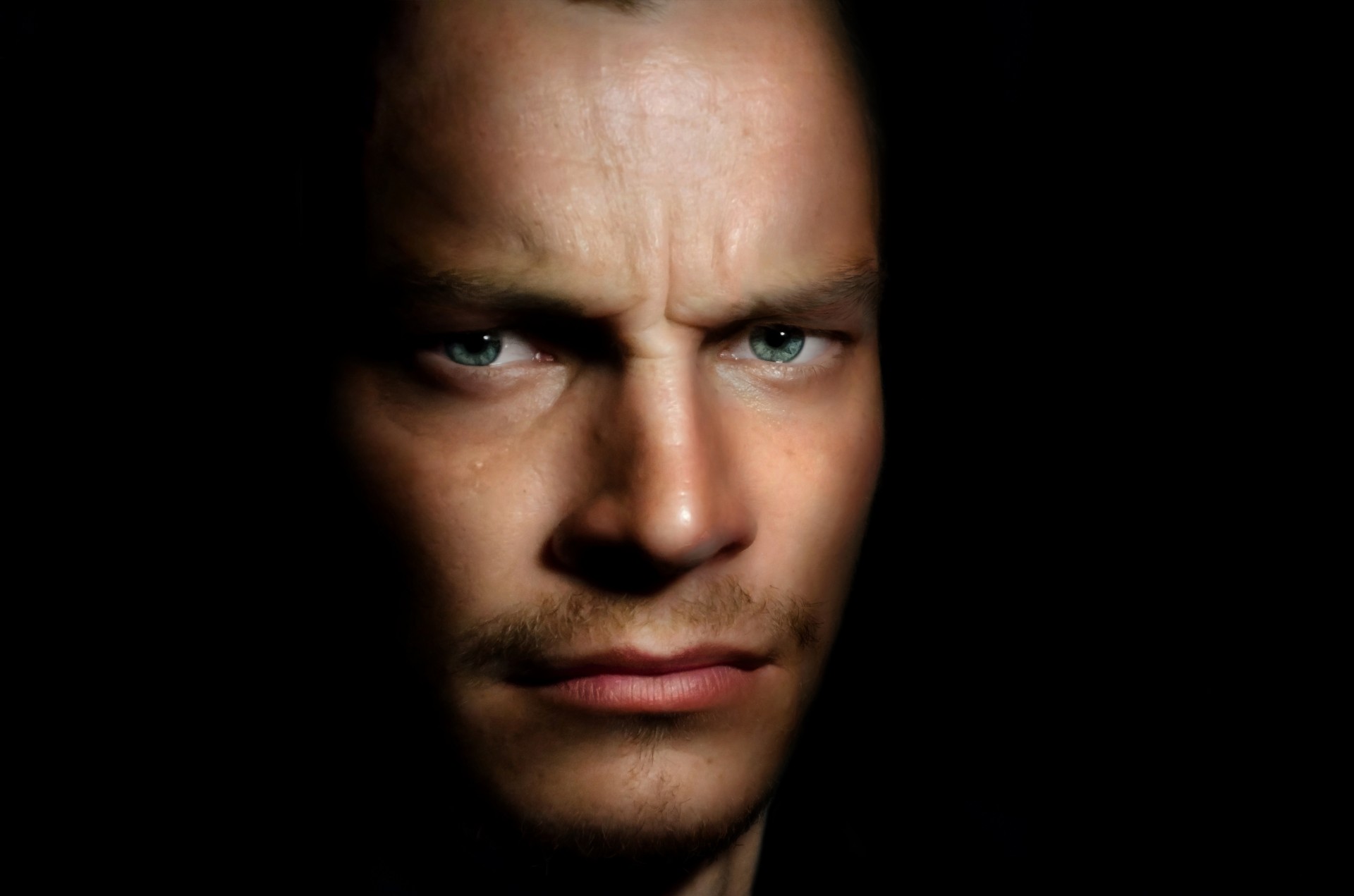 Matteus 5:21-37
[Speaker Notes: PowerPoint agtergrond
Diee foto van needpix.com is in die publieke domein.
Of gebruik van publicdomeinpictures.net
Liturgie
Daar is in die liturgie gebruik gemaak van Woord en fees - Preekstudies en liturgiese voorstelle gebaseer op die kerkjaar sowel as van vorige bydraes by Preekriglyne. Bestel produkte by www.bmedia.co.za of sluit aan by missio.org.za.
 
Aanvangslied 	157	Here Jesus ons is saam vs 1,2
Aanvangswoord    (Psalm 119)
 
Seëngroet  (1 Korintiërs 1`)
 
Lied	190	Grote God aan U die eer 1,2,3
Wet	
Deuteronomium 30:15-20
 
Skuldbelydenis		Lied 239:1 as gebed of lied...
 
Vryspraak 
 
Apostoliese Geloofsbelydenis
 
Loflied		202	Prys Hom die Hemelvors 1,2,3
Epiklese (ahv Psalm 119:1-8)
Skriflesing	Matteus 5:21-37
 
Familie-oomblik
 
Prediking
 
Gebed
 
Offergawes
 
Wegsending	 	Lied 284 Laat, Heer, u vrede deur my vloei
Seën
 
Antwoord		Lied 312/313/314/315/ of
 
F361. Laat Dit So Wees (Amen)
 
Laat dit so wees, Here, Amen.
 
of
 
Vonk 38 (Melodie is Lied 582 “Bly by my Heer”) 
Here, Ons God, As Ons Nou Huis Toe Gaan
1.  Here, ons God, as ons nou huis toe gaan,
 
of 
 
VONKK 277 – U is die lig wat deur die donker skyn
 
U is die lig wat deur die donker skyn.]
God nooi ons uit en ons kom tot rus
[Speaker Notes: God nooi ons uit en ons kom tot rus
Rus
Aanvangslied 	157	Here Jesus ons is saam vs 1,2
Aanvangswoord    (Psalm 119)
Dit gaan goed met dié 
﻿wat onberispelik lewe, 
﻿dié wat wandel 
﻿volgens die woord van die Here. 
2﻿Dit gaan goed met dié 
﻿wat sy verordeninge gehoorsaam, 
﻿dié wat met hulle hele hart sy wil doen...
 
Seëngroet  (1 Korintiërs 1`)
2﻿Aan die gemeente van God in Korinte, wat Hy vir Hom in Christus Jesus afgesonder en geroep het om aan Hom te behoort, en verder aan almal, waar hulle ook al mag wees, wat die Naam aanroep van Jesus Christus, hulle Here en ons Here.
3﻿Genade en vrede vir julle van God ons Vader en die Here Jesus Christus!
 
Lied	190	Grote God aan U die eer 1,2,3
Wet	
Deuteronomium 30:15-20
15﻿“Ek het vandag die lewe en die voorspoed, die dood en die teenspoed aan jou voorgehou. 16﻿As jy die Here jou God liefhet en sy wil doen deur sy gebooie, sy voorskrifte en sy bepalings wat ek jou vandag gegee het, te gehoorsaam, sal jy lewe en baie word en sal die Here jou God jou voorspoedig maak in die land wat jy in besit gaan neem. 17–18﻿Maar ek verkondig vandag aan julle: As jy van die Here af wegdraai en Hom nie gehoorsaam nie en as jy jou laat verlei om ander gode te vereer en te dien, sal julle almal omkom; julle sal nie lank bly woon in die land wat jy in besit gaan neem sodra jy deur die Jordaan getrek het nie. 19﻿Ek roep vandag die hemel en die aarde tot getuie teen julle dat ek die lewe en die dood aan jou voorgehou het, die seën en die straf. Kies die lewe, sodat jy en jou nageslag kan lewe. 20﻿Om die Here jou God lief te hê, Hom te gehoorsaam en Hom aan te hang, sal vir jou lewe gee en jou lank laat woon in die land wat die Here met ’n eed aan jou voorvaders Abraham, Isak en Jakob beloof het om aan hulle te gee.”
 
 
Skuldbelydenis		Lied 239:1 as gebed of lied...
Jesus, Rots vir my geslaan,
laat my nie verlore gaan!
U was self van God verlaat.
Laat u lyding, sonder maat,
my tot heil wees en tot krag
teen die sondeskuld en -mag.
 
 
Vryspraak 
 
Voorganger:  Die Here bring vanoggend vir ons almal die goeie boodska dat ons gered is.
Gemeente:  Jesus is die Here en God het hom uit die dood opgewek.
V:  Met die hart glo ons, en ons word vrygespreek; met die mond bely ons, en ons word gered.
Gemeente:  Jesus is die Here en God het hom uit die dood opgewek.
V:  Niemand wat  in hom glo, sal teleurgestel word nie.
Gemeente:  Jesus is die Here en God het hom uit die dood opgewek.
V:  Elkeen wat die Naam van die Here aanroep, sal gered word.
Gemeente:  Jesus is die Here en God het hom uit die dood opgewek.
V:  Daarom kan ons bely dat ons glo…
(Uit:  Wepener, Cas 2011.  Soos ‘n Blom na die Son Draai.  BybelMedia.  Wellington.)
 
Apostoliese Geloofsbelydenis
Ek glo in God die Vader, die Almagtige,
die Skepper van die hemel en die aarde.
En in Jesus Christus, sy eniggebore Seun, ons Here;
wat ontvang is van die Heilige Gees,
gebore is uit die maagd Maria;	
wat gely het onder Pontius Pilatus, gekruisig is,
gesterf het en begrawe is en ter helle neergedaal het;
wat op die derde dag weer opgestaan het uit die dode;
wat opgevaar het na die hemel 
en sit aan die regterhand van God, die almagtige Vader,
van waar Hy sal kom om te oordeel 
dié wat nog lewe en dié wat reeds gesterf het.
Ek glo in die Heilige Gees.
Ek glo aan ’n heilige, algemene, Christelike kerk,
die gemeenskap van die heiliges;
die vergewing van sondes;
die opstanding van die vlees
en ’n ewige lewe.
 
Loflied		202	Prys Hom die Hemelvors 1,2,3
 
Liedere
VONKK 98 U Woord Is Die Lamp (Psalm 119:105) (kanon)
Psalm 119:105 Teks: Wilma Viljoen 1991; gewysig VONKK Werkgroep 2010 
Melodie: WILMA – Wilma Viljoen 1991 Ostinato: Anton Esterhuyse 2011  Musikale verryking: Wilma Viljoen 1991
© 2010 VONKK Uitgewers (admin Bybel-Media) RUBRIEK: Kinderlied – Voorbereiding om God se Woord te hoor / Kindwees
 
1.  U Woord is die lamp		(hande soos boek oopgevou)
wat die pad vir my wys.	(swaai RH asof lamp swaai)
 
2.  U Woord is die lig		(hande soos boek oopgevou)
wat die pad vir my wys.	(marsjeer op een plek)
 
VONKK 144 Vrede Van God
Johannes 14 : 25-27; 20: 20-23 Teks: Johan Bronsveld  (1951-); Afrikaanse weergawe: Jacques Louw 2010 ©
Musiek: BRONSVELD – Johan Bronsveld (1951-) © Afrikaanse teks: 2011 VONKK Uitgewers (admin Bybel-Media)
© Musiek: Unisong Music Publishers (admin BMG Music Publishing Africa). Met toestemming gebruik.
RUBRIEK: Meditatief – Uitsending / Drie-eenheidsondag
 
1. Vrede van God, die vrede van God,
die vrede van God is met jou.
Vrede van God, vrede van Hom,
die vrede van God is met jou.
 
2. In Jesus Naam, in Jesus Naam,
in Jesus se Naam gee ek jou:
Vrede van God, vrede van Hom,
die vrede van God is met jou.
 
3. Heilige Gees, die Heilige Gees,
die Heilige Gees is met jou.
Vrede van God, vrede van Hom,
die vrede van God is met jou.]
God praat met ons en ons luister
[Speaker Notes: God praat met ons en ons luister
Epiklese (ahv Psalm 119:1-8)
Hemelse Wetgewer van ewige waardes-
ek buig voor U…
 
My gebrekkige pogings om gehoorsaam te wees
dring my tot selfondersoek:
as ek maar net op die koers kan bly wat U aanwys…
 
As ek maar net
volgens U Woord kan handel,
U verordeninge kan gehoorsaam,
met my hele hart U wil kan doen…
 
As ek maar net
in U weë kan wandel en 
U insettinge kan onderhou,
U bevele volledig kan uitvoer…
 
As ek maar net 
nougeset op U gebooie let,
U bepalings ter harte neem en
my aan U voorskrifte kan hou…
 
Dan sal dit met my goed gaan;
dan sal my weë in U geanker wees;
dan sal ek nooit radeloos wees nie en 
nooit beskaamd staan nie;
dan ek sal U van harte kan loof!
 
Moet my tog nie verlaat nie…
 
Mag die woorde van my mond 
en die oordenking van my hart 
welbehaaglik wees voor u aangesig, 
o Here, my rots en my verlosser!
 
Skriflesing	Matteus 5:21-37
 
Familie-oomblik
 
Prediking]
Familie-oomblik
[Speaker Notes: Familie-oomblik
Ons kies vir die gedeelte oor “kwaad word”...
 
Die Nuwe Testament vir kinders beskryf die gedeelte so...
 
Moenie Lelike Dinge van Ander sê nie﻿
21–22 “﻿Mense het in die ou dae gedink: ‘﻿Jy mag nooit iemand doodmaak nie. Alle moordenaars moet gestraf word.﻿’ Maar Ek sê vandag vir julle: moord begin nie eers as jy iemand anders doodmaak nie. Nee, dit begin al wanneer jy vir jou maats kwaad word. Dan is jy al klaar in die moeilikheid by God. En as jy vir iemand lelike dinge sê, soos: ‘﻿jou simpel﻿’, of: ‘﻿jy is baie dof﻿’, of nog iets ergers, dan het jy God se wet﻿*﻿ klaar gebreek. Vir God is dit so erg dat jy al verdien om in die doderyk﻿*﻿ gegooi te word. Dit is waar mense vir altyd bly wat nie doen wat God sê nie.﻿
23–24 “﻿As jy op ’n dag kerk toe gaan en jy onthou skielik dat een van jou maats vir jou kwaad is, moet jy net daar omdraai. Gaan maak eers vrede met hom of haar. Eers as jy dit gedoen het, kan jy weer teruggaan kerk toe.﻿
25–26 “﻿Hier’s nog ’n voorbeeld: as iemand jou in die moeilikheid probeer bring, gaan praat dadelik met hom of haar. Moenie wag totdat jy in die moeilikheid is nie. Nee, maak dinge betyds reg. Gaan sê jammer vir jou maats of vir daardie mense wat vir jou kwaad is. So nie, gaan jy dalk in baie groot moeilikheid beland.﻿”
 
(Die Nuwe Testament vir Kinders deur Stephan Joubert, Jan van der Watt en Hennie Stander, 1999.)
 
 
Carolyn Brown se bydrae...

The sayings about anger may be the most challenging for people of all ages.  Jesus begins by setting aside the belief that it’s OK to be angry as long as you don’t act on it in a way that hurts someone.  Fortunately he also seems to assume that everyone does get angry and then offers a suggestion about coping with anger.  The specifics of his suggestion are foreign to children today, but the idea behind them is still the best advice available to children.  To today’s children Jesus says,
 
Everyone gets angry.  It just happens.  Good people get angry as often as bad people do.  Adults, teenagers, and children all get angry.  So the question is, “what do you do when you get angry?” 
 
First (and Jesus doesn’t suggest this in Matthew), take a little break.  Give yourself time out, count to ten, do something physical (shoot baskets, scrub a floor), enjoy your favorite music, whatever works for you.  If you feel like shouting and calling someone names, do it where no one else can hear. 
 
Next (and Jesus does say not to wait too long to do this), name the problem that makes you angry and figure out something to do about it.  The Bible says, “be reconciled” with the person who made you angry.  That means work it out with It with them.  Figure out how to solve the problem between you.  That is not easy.  Frequently it helps to get advice or help from other people. 

* If you need examples of things that make children angry, try some of the following.
Your little sister just messed up your doll collection…
Your brother borrowed your ball glove and left it outside in the rain…
Your father blamed you for something you did not do…
Your mother insists that you babysit your little brother instead of play with your friend….
 
* A biblical example of the danger of unaddressed anger that may be familiar to children:  Joseph’s big brothers were angry (Joseph was dad’s favorite, got a special coat, told them his dreams in which they bowed down to him). His brothers let their anger build.  When they got the chance they threw Joseph in a pit and were going to leave him there (murder), except they sold him to traders (definitely a sin).

 
Angry Prayer
 
God we do get angry. 
Standing plant your feet firmly
 
Sometimes we get so angry that our fists ball up and we want to hit and hurt.  
Make fists
 
So angry we want to stomp our feet and kick. 
Stomp feet
 
So angry our arms and face and whole body feels tight. 
Vibrate all over
 
We want to scream and yell. 
Either mime a silent scream or invite all to do one loud, angry scream together
 
PAUSE
 
Be with us when we get that angry. 
Reach out your hand palms up
 
Gently uncurl our fists, loosen our arms, and relax our faces.
Slowly uncurl your fists, shake your arms loose, roll your head a little to loosen your facial muscles
 
Help us think of ways to fix what is wrong.
Thoughtfully scratch your head or point to the side of your head with one finger
 
Be with us as we try to make things better.
Open hands out palms up and look up
 
We pray in Jesus name.  Amen.
Fold your hands in prayer
 
 
Assurance of God’s pardon:
God IS with us when we are angry. 
God understands.
Sometimes God is even angry along with us. 
Always God helps us uncurl, loosen up, relax and find new ways to solve hard problems and get along with all people.
We have God’s promise on that.
Thanks be to God.
 
! * ? # * ! * ? # @ ! * ? #! * ? @ # ! * ? # * !  ? # * @ ! * ? #  * ? # * !
 
 
https://worshipingwithchildren.blogspot.com/2014/01/year-sixth-sunday-after-epiphany-sixth.html]
[Speaker Notes: Preekriglyn
In die vroeë Christelike gemeenskappe was daar intense gesprek oor die rol van die wet. Mens lees bv. in Handelinge watter krisis die insluiting van nie-Jode, wat nie aan die wet onderworpe was nie, vir Joodse gelowiges van Jesus geskep het. Hoe kon diegene wie se hele identiteit deur die wet bepaal is saam met diegene aanbid vir wie dit 'n totaal vreemde verskynsel was?
Hoe lyk wetsgehoorsaamheid vir 'n volgeling van Jesus? Het Jesus die wet omver gewerp? Handhaaf Jesus die wet sonder meer? Is dit waar dat die navolgers van Jesus spoedig die wet sou minag?
Vandag nog is daar mense wat die wet sterk en letterlik wil toepas. Dan is daar gelowiges wat reken hulle is volkome vry van die wet. Hoe leer Jesus ons hieroor?]
Jesus die uitlegger van die wet
[Speaker Notes: Jesus die uitlegger van die wet
Jesus se Bergrede toon aan dat Jesus die gesaghebbende uitlegger van die wet was. Soos Moses het Hy teen 'n berg uitgegaan en aan sy volgelinge 'n nuwe manier van leef uitgestip wat nie die wet vernietig het nie, maar dit eerder vervul het. Matteus toon ook aan hoedat Jesus die wet vervul het.
In die voorbeelde wat Jesus van die vervulling van die wet gee (ons kom nog daarby) , is dit duidelik dat Hy die oppervlakkige nakoming van die wet veroordeel. Jesus se lering dui telkens aan hoedat Jesus die onderliggende gesindhede uitlig wat die wet wou aanspreek. Om die wet na te kom, is nié om dit eng en letterlik te verstaan nie. Ook nie om dit meganies na te kom nie. Die wet word vervul wanneer die liefde, genade en geregtigheid wat dit verwoord gerespekteer word.]
Genade 
en wet
[Speaker Notes: Genade en wet
Die bergrede beklemtoon dus nie dat die genade van God teenoor die wet staan nie. Vir die Matteus-evangelie is die wet eerder 'n uitdrukking van God se genade. Die vraag wat Matteus rakende die wet hanteer, is dus anders as die waarmee Paulus worstel (bv. kan die wet sondaars verlos?). 
Vir Matteus is die vraag 
enersyds hoe Jesus die wet en die profete vervul het in sy lewe en sy leer en
tweedens hoe 'n gemengde gemeenskap (gelowiges uit beide Jodedom en uit heidendom) die wet moet beskou. 
Volgens Matteus het Jesus die beginsels onderliggend aan die wet uitgelig en uitgeleef. Daarom word geloofsgemeenskappe geroep om Hom hierin te volg. Die wet is nie vir hom 'n grensmerker tussen Jode en nie-Jode nie, maar 'n uitdrukking van God se genade, liefde en geregtigheid wat hulle aan mekaar en God bind. 
Matteus 5:21-37 is daarom nie stellings wat die wet tersyde stel nie, maar voorbeelde van hoe om dit te vervul. Neem ook in ag dat Paulus ook positiewe uitsprake oor die wet gemaak het (Rom. 7:12, 14) en dat liefde die vervulling van die wet is (Rom. 13:8-10; Gal 5:13-14). Matteus beklemtoon dus 'n algemene siening van die wet in die vroeë kerk.
Hieruit kan ons dus aflei:
Dat die wet vir gelowiges van alle tye en plekke belangrik is, en nie afgeskaf is nie
Dat die gesindheid waarmee ons die wet uitleef, eerder as die letter van die wet, die deurslag gee (In Paulus se woorde: die liefde is die volle uitvoering van die wet)
Dat die wet nie gebruik kan word om mense wat nie aan ons standaarde voldoen uit die kerk te weer nie. Die wet is bedoel om ons te leer hoe om Jesus opreg en radikaal na te volg. Ons almal groei hierin
Dat Jesus, sy lewe, sy leer en sy werke die gesagvolle uitlegger van die wet is. Ons moet die wet hanteer soos Jesus dit gedoen het, ons moet in die lig van Jesus besin oor die uitleef van die wet.
Dit waarna die wet verwys het, breek nou aan in die bediening van Jesus, wat God se wil volkome duidelik maak. In die uitleef van God se wil vervul Jesus dus die wet eerder as wat Hy dit tersyde stel.]
Moord 
Egbreuk Egskeiding
Aflê van 'n eed
Praktiese voorbeelde
[Speaker Notes: Praktiese voorbeelde
Nadat Jesus in Matteus 5:17-20 die algemene beginsel gegee het dat die wet vervul moet word en nie vernietig word nie kom praktiese voorbeelde van hoe Jesus die wet vervul het in Matt. 5:21-47 gegee.
Die ses voorbeelde kan in twee stelle verdeel word na aanleiding van die herhaling van die formule: "Julle het gehoor dat daar vir die voorouers gesê is," in vers 21 en 33. Elkeen van die voorbeelde begin deur die hoorders daarvan direk aan te spreek oor die status van die uitleg van die wet wat aan hulle oorgelewer is. Dié leer wat aan hul voorouers gegee is, is volgens Jesus ontoereikend.
 Die eerste stel voorbeelde (5:21-32) handel oor 
woede (5:21-26), 
egbreuk (5:27-30) en 
egskeiding (5:31-32). 
Die tweede stel voorbeelde (5:33-48) handel oor 
die neem van 'n eed (5:33-37), 
wraak (5:38-42) en 
die behandeling van vyande (5:43-48).
Om by die afbakening van ons teks te hou, behandel ons slegs die eerste vier voorbeelde.
[Nota: Predikers moet 'n seleksie van onderstaande uitgebreide materiaal maak.]
Voorbeeld 1: Moord (21-26)
21"Julle het gehoor dat aan die voorouers gesê is, 'Jy mag nie moord pleeg nie, en wie moord pleeg, is strafbaar voor die reg.' 22Maar Ek sê vir julle dat elkeen wat kwaad is vir sy broer, strafbaar voor die reg is. En wie vir sy broer sê, 'Raka!' is strafbaar voor die Sanhedrin. En wie sê, 'Jou dwaas!' is strafbaar in Gehenna met sy vuur.
23"En wanneer jy jou offergawe na die altaar bring en daar onthou dat jou broer iets teen jou het, 24laat jou offergawe net daar by die altaar en gaan versoen jou eers met jou broer, en gaan gee dan jou offergawe.
25"Los 'n geskil met jou teenstander gou op, terwyl jy nog saam met hom op pad is, sodat die teenstander jou nie aan die regter oorlewer en die regter jou aan die hofdienaar oorlewer en jy in die tronk gegooi word nie. 26Amen, Ek sê vir jou: Jy sal beslis nie daar uitkom voordat jy die laaste kwadrant betaal het nie.
Jesus haal in vers 21 die Ou Testamentiese verbod op moord aan (Eks 20) en die samevatting van die Ou Testamentiese leer oor moord ("strafbaar voor die reg", (vgl. Gen. 9:6; Eks. 21:12-14; Duet. 17:8-13; Lev. 24:17; Num. 35:16-34)) aan.
In vers 22 weerlê Jesus die interpretasie van die sesde gebod vervat in vers 21, tesame met die Ou-Testamentiese leer oor moord, waarna Hy 'n alternatiewe uitleg aanbied. Die doel van die alternatief is nie soseer om die wet te vervang nie, as om die betekenis daarvan, soos in die Ou Testament opgeteken, te verdiep en te verbreed. Nie alleen moord nie, maar ook woede, die oorsaak vir moord, word deur Jesus afgewys. 
Hierop volg twee kort voorbeelde van Jesus se leer in 5:22b-c. Moord is ook om vir jou broer of suster "Raka" te sê (Aramese woord vir "nikswerd"), "jou dwaas".
Die twee kort voorbeelde in vers 22 word in vers 23-26 gevolg deur twee langer voorbeelde. 
In die eerste langer voorbeeld word bondig verwys na 'n persoon wat in die proses is om 'n offer te bring. Op die kritieke moment dat die offer gebring word, val dit die persoon by dat sy broer iets teen hom het. Die onderbreking van die gewyde moment op dié kritieke punt, beklemtoon die geweldige erns daarvan om eers met die broer versoen te word. Die presiese aard van die broer se grief word nie vermeld nie. Wat wel duidelik is, is dat die herstel van die verhouding met 'n broer voorrang geniet bo die gee van 'n offer. Die rede hiervoor is dat die gee van 'n offer 'n uitdrukking van liefde teenoor God is. Volgens die Bergrede, en die res van Matteus, gaan die liefde van God en die vir ons naaste hand aan hand (vgl. 22:37-40). Om voort te gaan met die gee van 'n offer sonder om eers met die broer versoen te word, sou in effek daarop neerkom om die twee aspekte van liefde van mekaar te skei. Wanneer versoening bewerkstellig is, kan die persoon die gee van sy offer afhandel.
Mens se godsdienstige handelinge raak leeg as dit losgemaak word van jou verhouding tot God en jou naaste.
Die tweede langer voorbeeld beklemtoon ook die geweldige erns van versteurde verhoudings tussen Christene en hul teenstanders. Dit handel oor twee persone wat op pad is na 'n hofsaak om 'n geskil tussen hulle te besleg. Die teks vermeld nie waaroor die hofsaak gaan nie. Vers 26 wil dit egter laat voorkom asof dit oor uitstaande skuld gaan. 
Die aangewese wyse om in die situasie op te tree, is om so spoedig moontlik 'n skikking met die opponent te bewerkstellig deur met hom vriende te maak. Die imperatief met die betekenis van "maak vriende" of "maak vrede", kom net hier in die Nuwe Testament voor en het die konnotasie van versoening. Indien hulle tot 'n skikking kan kom, word woede teëgewerk en is die hofsaak oorbodig. Volgens vers 26 wil dit blyk asof die saak oor onbetaalde skuld gaan. 'n Skikking sou daarom waarskynlik bestaan het uit die tref van reëlings vir die betaal van die skuld.
Voorbeeld 2: Egbreuk (27-30)
27"Julle het gehoor dat gesê is, 'Jy mag nie egbreuk pleeg nie.' 28Maar Ek sê vir julle, elkeen wat na 'n vrou kyk en haar begeer, het reeds in sy hart met haar egbreuk gepleeg.
29"As jou regteroog jou laat struikel, ruk dit uit en gooi dit van jou af weg. Want dit is voordeliger vir jou dat net een van jou ledemate verlore gaan as dat jou hele liggaam in Gehenna gegooi word. 30En as jou regterhand jou laat struikel, kap dit af en gooi dit van jou weg. Want dit is voordeliger vir jou dat net een van jou ledemate verlore gaan as dat jou hele liggaam in Gehenna beland.
In vers 27-28 verdiep Jesus die sewende gebod (Eks 20:14) met 'n tweede voorbeeld van wat dit beteken om die wet te vervul. Nie alleen egbreek nie, maar ook die begerige kyk na iemand anders as jou huweliksmaat word hier veroordeel. Die blik wat Jesus afwys, is een van seksuele begeerte. Wat in die verbeelding gekoester word, kan naamlik later aanleiding gee tot die uitvoering daarvan. 
In ooreenstemming met die volgende voorbeeld kan wat die oog sien die hand laat dwaal. Daarom gee Jesus (v 29-30) 'n grafiese beeld van die erns daarvan om teen die aangewakkerde begeerte te handel. Dit is vir Hom beter om jouself te vermink as om vanweë die verleiding van jou ledemaat te sondig en aan God se oordeel oorgelaat te word. Matteus gee hier nie riglyne vir hoe seksuele misdrywe gestraf moet word nie, maar eerder voorkomingsmaatreëls. Die doel daarvan was om die drastiese stappe wat nodig is om sonde te voorkom te vergelyk met die nóg meer drastiese gevolge indien jy dit nie doen nie.
Voorbeeld 3: Egskeiding (31-32)
31"Daar is gesê, 'Wie van sy vrou skei, moet aan haar 'n skeibrief gee.' 32Maar Ek sê vir julle, elkeen wat van sy vrou skei, behalwe weens owerspel, veroorsaak dat sy egbreuk pleeg, en wie met die geskeide vrou trou, pleeg ook egbreuk.
In die derde voorbeeld (v 31-32) van die vervulling van die wet fokus Jesus op die huwelik. Hy verbind die voorafgaande fokus op egbreek met die praktyk van wettig skei. 
Waar die wet aan mans die reg gegee het om van hul vrou te skei bloot deur vir haar 'n skeibrief te gee (Deut 24:1-4), leer Jesus so 'n man sy vrou skuldig maak aan egbreek indien sy weer trou aangesien haar eerste huwelik nie werklik ontbind is nie. 'n Huwelik is dus nie werklik iets wat opgehef kan word nie. Egskeiding is bloot 'n wettige vorm van egbreek. Jesus maak hier egter wel 'n uitsondering vir waar seksuele oortredinge ter sprake kom. In dié geval het owerspel reeds die huwelik vernietig. 
Voorbeeld 4: Aflê van 'n eed (33-37)
33"Verder het julle gehoor dat vir die voorouers gesê is, 'Jy mag nie 'n eed verbreek nie, maar jy moet jou geloftes aan die Here nakom.' 34Maar Ek sê vir julle: Julle moet hoegenaamd nie sweer nie – nie by die hemel nie, omdat dit die troon van God is; 35nie by die aarde nie, omdat dit die voetbank vir sy voete is; nie by Jerusalem nie, omdat dit die stad van die groot Koning is. 36Jy moet ook nie by jou eie kop sweer nie, want jy kan nie een van jou hare wit of swart maak nie. 37Laat die woord 'ja' by julle werklik 'ja' wees, en julle 'nee' 'nee'. Meer as dit is uit die bose.
Die vierde voorbeeld van die vervulling van die wet (v 33-37) handel oor die aflê van 'n eed. In die voorbeeld radikaliseer Jesus die derde en die negende gebod. Vir die Jode was om 'n eed te verbreek dieselfde as om vals getuienis af te lê teen die een (God) wat as getuie geroep is (vgl. Lev. 19:12; Num. 30:2; Deut 23:21). 
Waar Deuteronomium 6:12 en 10:20 'n eed in die Naam van die Here toegelaat het, verbied Jesus die aflê van enige eed. 
In 'n eed word woorde of 'n belofte aan iets van uitnemende betekenis gekoppel om daaraan gewig te gee. Volgens Jesus roep enige eed – al is dit in die naam van die hemel of die aarde – implisiet die Here as getuie. Hy is immers die gewigtigste getuie wat geroep kan word. Daarom moet daar geen eed afgelê word nie, want dit betrek God by jou woorde. 
Daar moet ook nie op jou eie hoof gesweer word nie. Moontlik dui die verandering van die hare se kleur (na grys?) op die toename in eer wat in die antieke wêreld met ouderdom gekom het. Niemand kan volgens Jesus hul eie eer vermeerder nie. Net God kan dit doen (Hy bepaal hoe lank ons sal lewe). 
Dissipels van Jesus se woorde moet daarom eenvoudig wees. Hulle ja moet doodgewoon ja beteken. Niks meer en niks minder nie.]
Familie-oomblik
[Speaker Notes: Samevatting
Jesus verwag van sy dissipels om die wet na te kom in ooreenstemming met die ware bedoeling daarvan. In dié sin sluit die vervullings aan by Jesus se latere kritiek dat die Fariseërs eerder op minder belangrike tegniese aspekte van die nakoming van die wet fokus as op die genade, geregtigheid en getrouheid wat dit vra (Matt 23:23-24).
Jesus se doel was nie om die wet nietig te verklaar nie. Hy het dit vervul. Dit waarna die wet verwys het, breek nou aan in die bediening van Jesus, wat God se wil volkome duidelik maak. 
Matteus 5:17-48 poog om 'n uiters belangrike vraag te beantwoord: Hoe moet die dissipels die wet hanteer in die lig van Jesus se vervulling daarvan? 
Matteus is enersyds teen die totale verontagsaming van die wet (v 17-19) en andersyds teen die oordadige fokus op allerhande tegniese bepalings (v 20). 
Die geregtigheid wat Jesus verlang, gaan verder as net reëls. Dit moet van liefde en genade getuig en nie die blote tegniese nakom van die regulasies van die wet nie. Jesus gee in 5:21-48 eerder konkrete voorbeelde van oorvloediger geregtigheid as wetsonderhouding. Die voorbeelde toon hoe die gedrag en gesindheid wat Jesus verlang die eise van die wet oortref sonder om dit noodwendig te weerspreek.]
God stuur ons om 
te leef
[Speaker Notes: Vorige preekriglyne
Matteus 05_21-37.doc
God stuur ons om te leef
Gebed
 
Offergawes
 
Wegsending	 	Lied 284 Laat, Heer, u vrede deur my vloei
Seën
Mag die Here julle liefde vir mekaar en vir alle mense laat groei en oorvloedig maak.  So sal hy julle innerlik sterk maak dat julle onberispelik en heilig voor God ons Vader sal staan wanneer ons Here Jesus kom saam met al sy heilige engele.  
(Uit:  Wepener, Cas 2011.  Soos ‘n Blom na die Son Draai.  BybelMedia.  Wellington.)
 
Antwoord		Lied 312/313/314/315/ of
 
F361. Laat Dit So Wees (Amen)
(RUBRIEK: Kersflam – Gebed)
Teks en musiek: Neil Büchner
Kopiereg:  Flam Musiek-Uitgewers
 
Laat dit so wees, Here, Amen.
Laat dit so wees, Here, Amen.
Heer, laat ons leef soos U leer
Here, Amen.
Laat dit so wees, Here, Amen.	
 
of
 
Vonk 38 (Melodie is Lied 582 “Bly by my Heer”) 
Here, Ons God, As Ons Nou Huis Toe Gaan
1.  Here, ons God, as ons nou huis toe gaan,
vra ons u seën, waar ons hier voor U staan.
U het u goedheid weer aan ons betoon,
ons saamwees in u Naam met guns bekroon.
 
2.  Ons bid tot U, o Vader, Seun en Gees,
laat ons vir ander ook tot seën wees.
Maak ons getuies van u Naam, o Heer,
dat ook die wêreld U sal dien en eer.
 
3.  U wat in liefde altyd by ons bly,
wees ons tog in ons lief en leed naby.
Sou daar beproewing oor ons pad kom, Heer,
maak ons volhardend in geloof al meer.
 
of 
 
VONKK 277 – U is die lig wat deur die donker skyn
 
Teks: Hannes van der Merwe 2014 ©Melodie: HIGHLAND CATHEDRAL – Uli Rover en Michael KorbOrrelbegeleiding: Albert Troskie 2014 (Pro Deo)Musikale verryking 1en 2: Gerrit Jordaan 2014 ©© Teks, orrelbegeleiding en musikale verrykings: 2014 VONKK-Uitgewers (admin Bybel-Media)© Melodie: Church Hymnary Trust, Admin SCM-Canterbury Press Ltd. Met toestemming gebruik.
 
 
U is die lig wat deur die donker skyn.U is die Een wat duister laat verdwyn.Skyn in ons harte, dryf die donker uit.Skyn in ons lewens tot in ewigheid.Jesus Christus, ons glo in U,ons buig voor U neer, buig voor U neer.Jesus Christus, ons God en Heer,ons bring nou aan U die eer.
 
U is oorwinnaar, U’t die dood verslaan.U het as Koning uit die graf gegaan.Breek nou die bande, gooi die boeie neer.Ons is oorwinnaars saam met U, ons Heer.Jesus Christus, ons glo in U,ons buig voor U neer, buig voor U neer.Jesus Christus, ons God en Heer,ons bring nou aan U die eer.
 
U is die Bruidegom en ons u Bruid.U nooi ons vir die bruilofsmaaltyd uit.Daar klink ons lof, daar klink ons danklied uit.Ons bly by U tot in ewigheid.
 
Volgende erediens
Matteus 17
 
 
Liturgie en familie-oomblik:	Rethie van Niekerk	
Powerpoint:			Wicus Wait
Preekriglyn:			Danie Mouton
Prosesbestuur en ekstra stof:	Chris van Wyk]